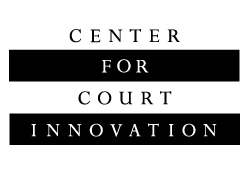 RSAT and Drug Courts:Working Together
Aaron Arnold				
Director, Drug Court Programs
Annie Schachar
Associate Director, Drug Court Programs
Center for Court Innovation
Justice reform through:
Center for Court Innovation
2
Demonstration Projects
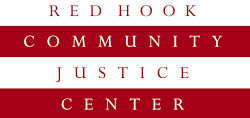 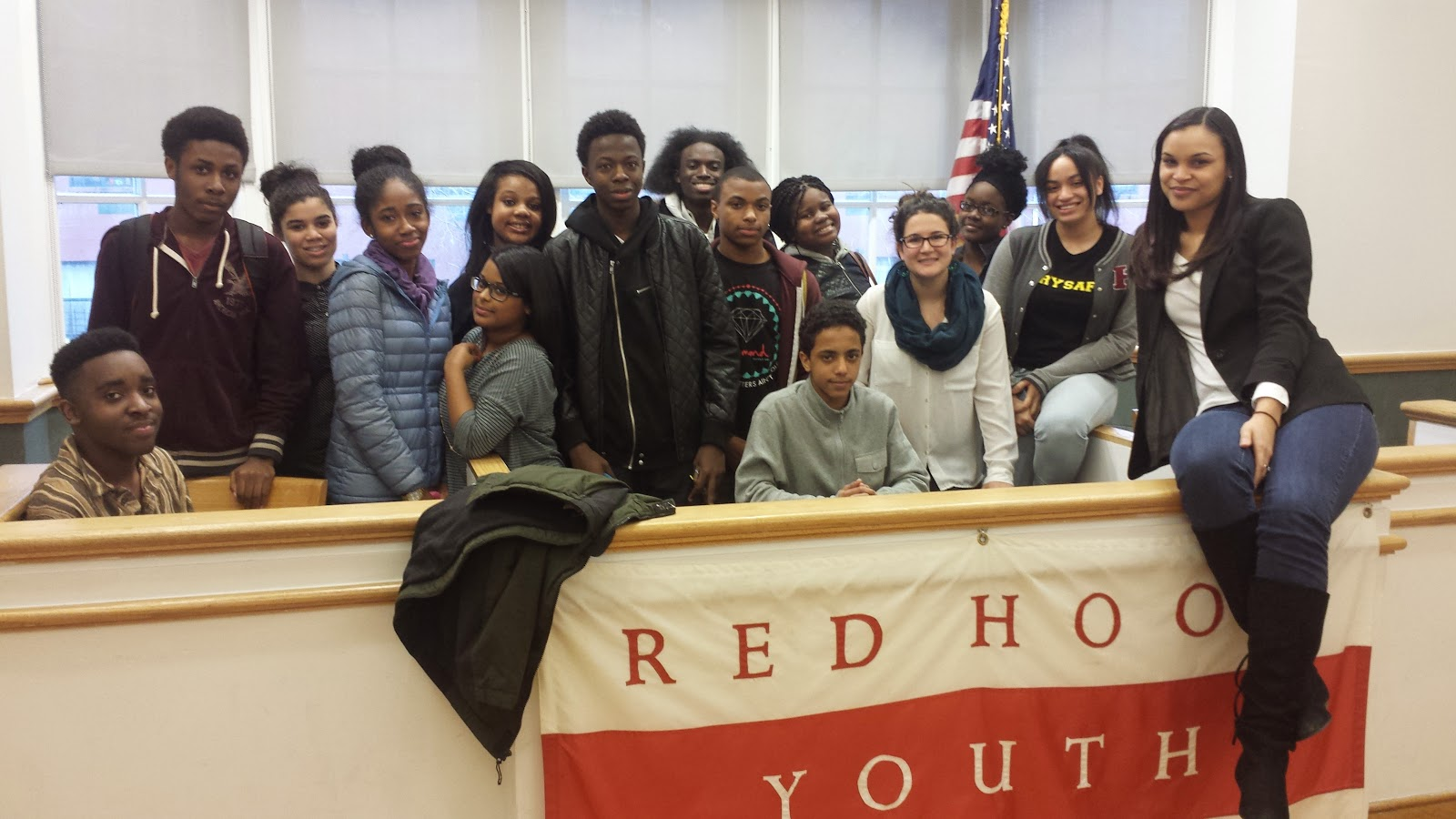 Center for Court Innovation
3
Original Research
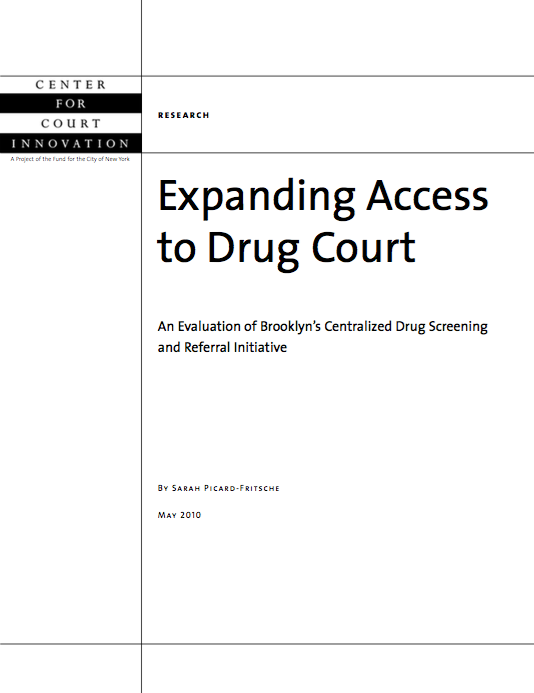 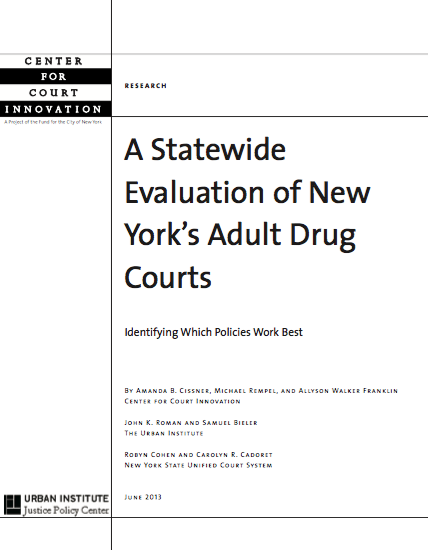 Center for Court Innovation
4
Expert Assistance
Center for Court Innovation
5
Center for Court InnovationDrug Court Programs
Center for Court Innovation
6
Drug Court Training and Technical Assistance Collaborative
Center for Court Innovation
7
What is a Drug Court?
Center for Court Innovation
8
[Speaker Notes: There are approximately 300 drug courts in the United States]
What is a Drug Court?
Center for Court Innovation
9
[Speaker Notes: There are approximately 300 drug courts in the United States]
Institutionalization of Drug Courts
~20 states have a position dedicated to the oversight of drug courts and ~14 more have an administrator for problem solving courts
Well-established infrastructure for RSAT collaboration
Center for Court Innovation
10
Drug Court Funding
Most drug courts are funded by their state court systems
BJA provides grants for implementation, local court enhancement, and statewide enhancement
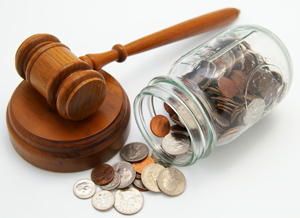 Center for Court Innovation
11
Drug Courts & RSAT
Center for Court Innovation
12
Potential areas for collaboration
Center for Court Innovation
13
Split sentencing
Center for Court Innovation
14
Incarceration of Drug Court Participants
Center for Court Innovation
15
Incarceration of Drug Court Participants
Partnership between drug courts and RSAT programs can help ensure that these participants are receiving substance use treatment while incarcerated 
Better access to Medication Assisted Treatment
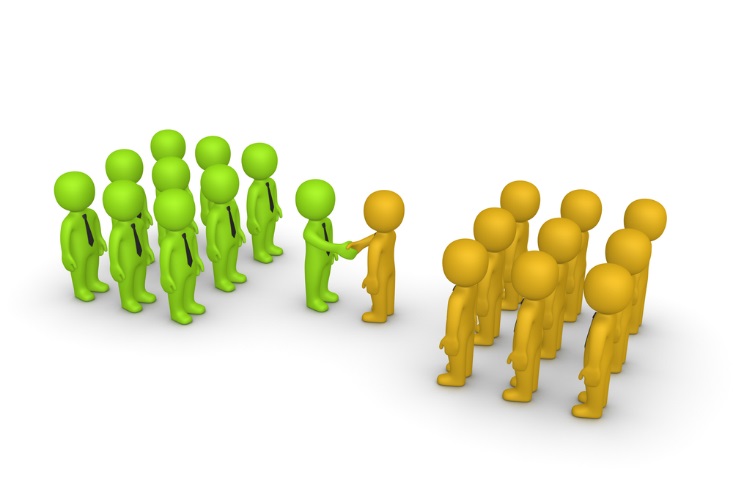 Center for Court Innovation
16
Medication Assisted Treatment
Drug courts have been slow to embrace MAT
New federal funding guidelines deny funding to drug courts that prohibit MAT
RSATs are well versed in MAT 
Fertile ground for cross training
RSAT aftercare programs might be a suitable placement for drug court participants who are receiving MAT
Center for Court Innovation
17
[Speaker Notes: Drug courts have historically been weak in MAT because of the prevailing philosophy that drug court participants must abstain from anything that would show up as +ve on a drug screenRSATs are well versed in MAT, fertile ground for cross training]
Discussion
How can partnering with drug courts benefit RSAT programs?
Center for Court Innovation
18
[Speaker Notes: Drug courts have historically been weak in MAT because of the prevailing philosophy that drug court participants must abstain from anything that would show up as +ve on a drug screenRSATs are well versed in MAT, fertile ground for cross training]
Thank you! Next steps? Questions?
Aaron Arnold
Director, Drug Court Programs
aarnold@nycourts.gov

Annie Schachar
Associate Director, Drug Court Programs 
aschachar@nycourts.gov
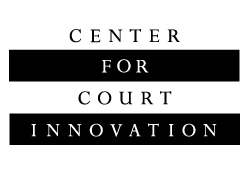 Center for Court Innovation